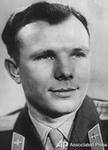 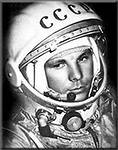 Yuri Gagarin
The Soviet pilot-cosmonaut, Hero of the Soviet Union, cavalier highest distinction a number of states, an honorary citizen of many Russian and foreign cities.
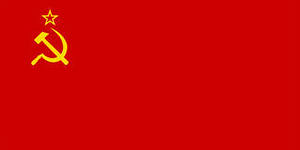 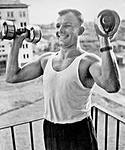 Country: USSR
Major: Pilot-cosmonaut
Military rank:
Expeditions: "East" (12 April 1961) 1st man in space
Time in space: 1 hour and 48 minutes
Date and place of birth: March 9, 1934, the village Klushino, USSR
Date of death: March 27, 1968 (34 years)
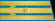 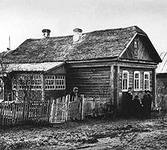 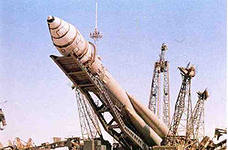 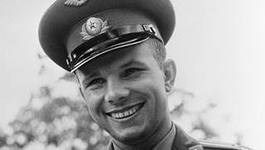 Awards:
The Soviet:



Foreign countries:
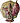 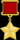 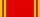 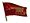 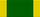 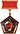 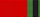 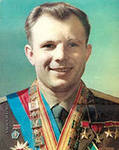 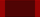 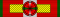 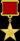 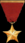 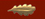 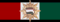 Space flight
Start the "Vostok" was produced April 12, 1961 at 09:07 Moscow time from the Baikonur Cosmodrome, with the pilot-cosmonaut Yuri Gagarin on board Gagarin's call sign was "Cedar".
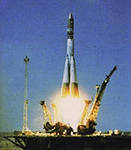 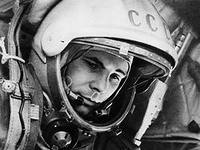 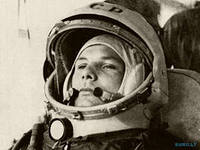 After "at the start," said Gagarin became famous phrase: "Let's go!". Rocket "Vostok" worked without problems




In orbit, Gagarin spent just an experiment: drinking, eating, taking notes with a pencil. "Putting" pencil beside him, he accidentally discovered that he immediately began to float away.
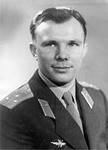 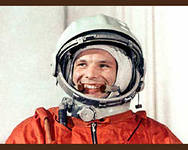 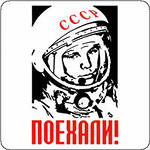 Gagarin meeting
At an altitude of 7 km in accordance with the flight plan Gagarin ejected, after which the capsule and astronaut began to descend by parachute separately.
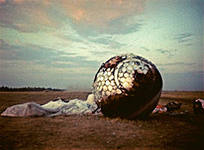 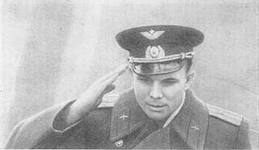 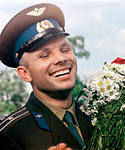 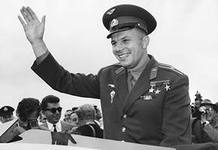 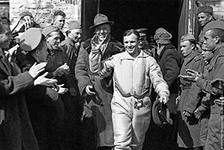 The lighting in the Soviet media
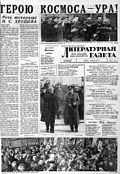 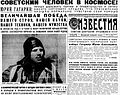 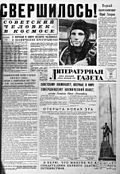 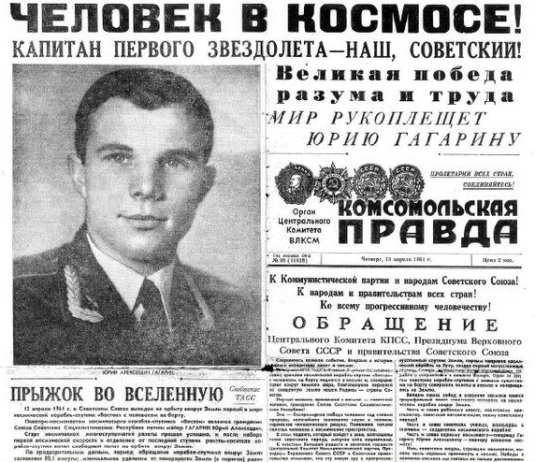 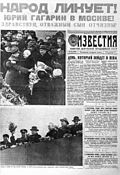 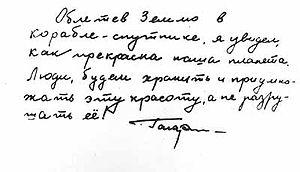 memory
In place-names: Gagarin and Gagarin district (Smolensk region)
Gagarin called boulevards, streets, avenues, squares,
Smelovka memorial in the village near the landing site of the first cosmonaut of the Earth
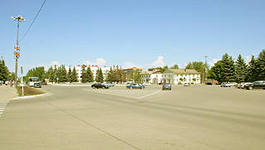 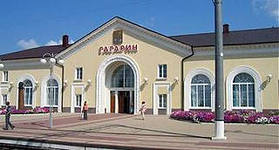 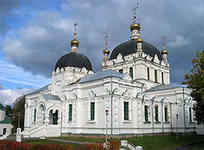 monuments to Gagarin
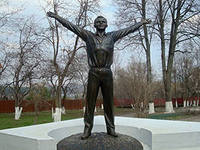 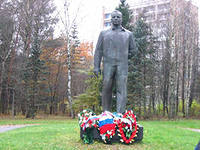 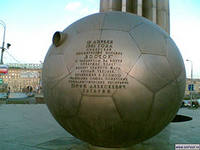 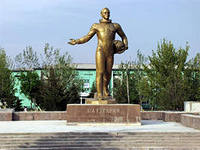 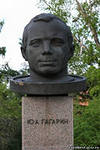 How are you in 2013? Landed on Mars?
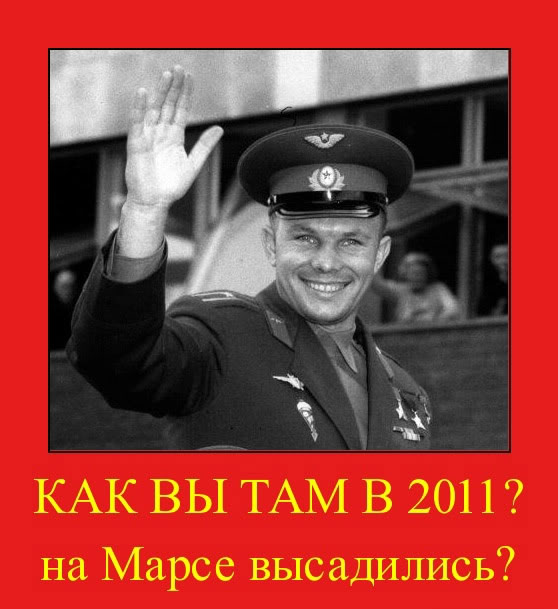